সু-স্বাগতম
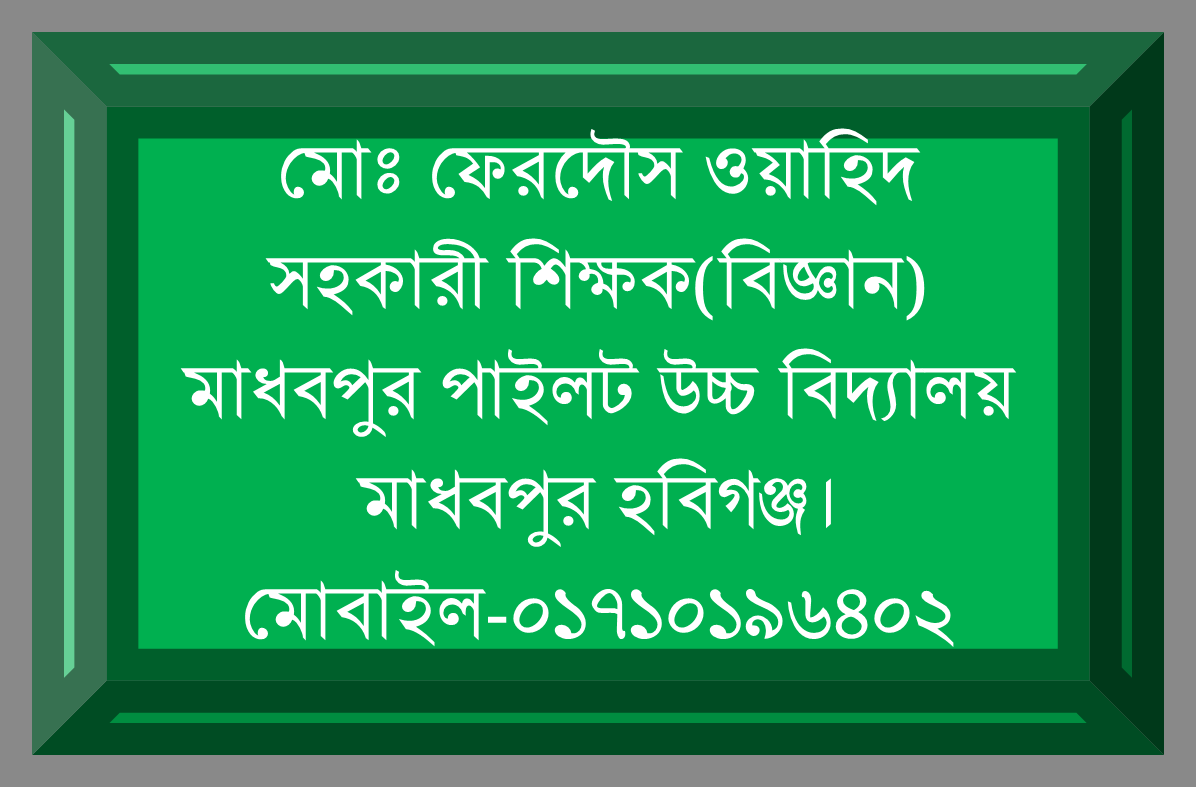 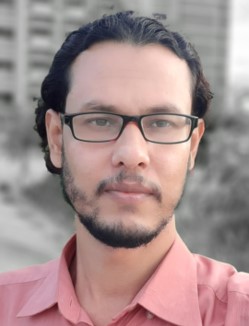 শ্রেণি-নবম/দশম
বিষয়- জীব বিজ্ঞান
অধ্যায়-৮
রেচন প্রক্রিয়া
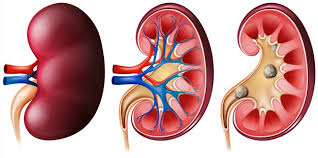 কিডনী আসলে কী?
কিসের ছবি?
রেচন অঙ্গ
আমাদের আজকের বিষয়---
রেচন ও রেচন প্রক্রিয়া
শিখনফল
ক) মানুষের রেচন ব্যাখ্যা করতে পারবে,
খ) বৃক্কের গঠন ব্যাখ্যা করতে পারবে,
গ) নেফ্রনের গঠন ব্যাখ্যা করতে পারবে,
ঘ) বৃক্কের কাজ ব্যাখ্যা করতে পারবে।
রেচন কী?
রেচনতন্ত্র বলতে কী বুঝায়?
রেচন অঙ্গের নাম কী?
রেচন পদার্থ বলতে কী বুঝায়?
চল রেচনতন্ত্রের প্রধান অঙ্গগুলোর নাম জানার চেষ্টা করি।
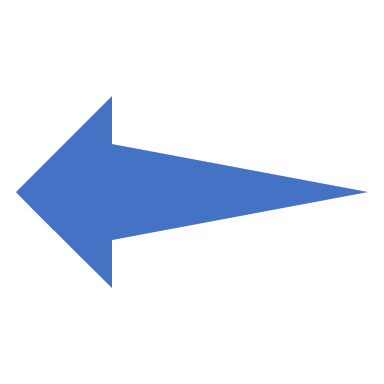 বৃক্ক
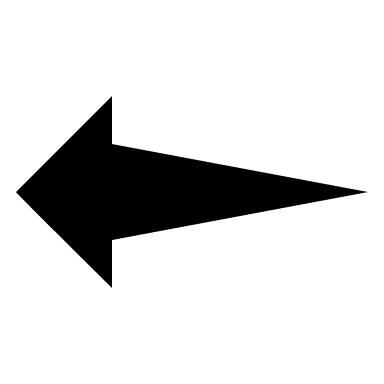 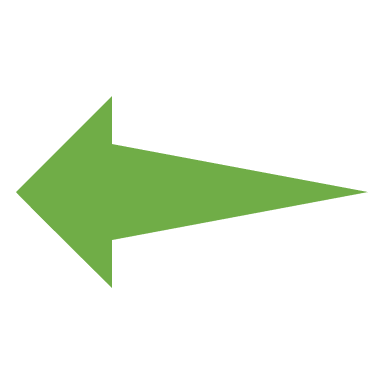 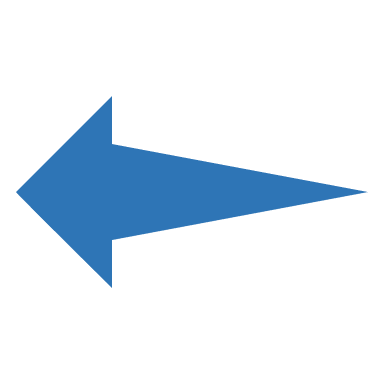 রেনাল ধমনি
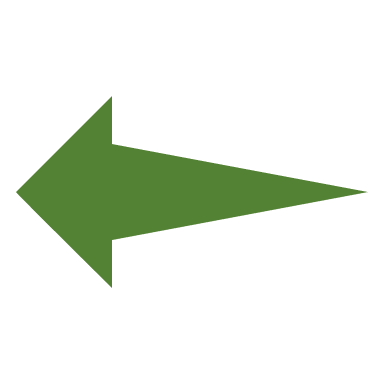 রেনাল শিরা
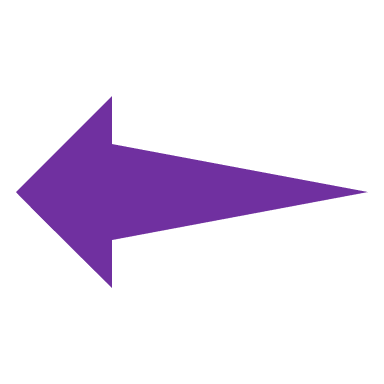 বৃক্কীয় মহাধমনি
বৃক্কীয় মহাশিরা
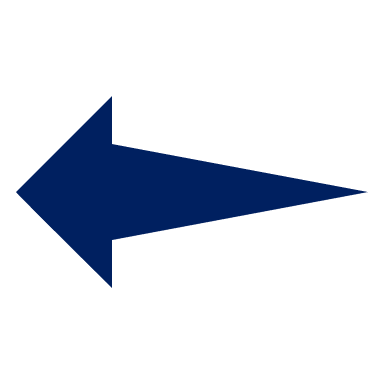 ইউরেটার
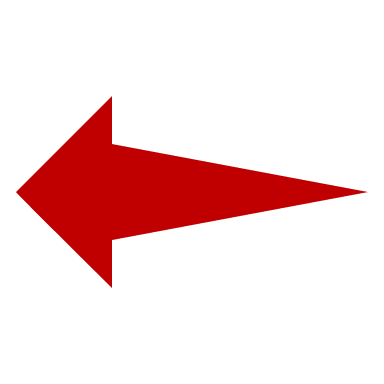 মূত্রথলি
মূত্রনালি
একক কাজঃ
ক) রেচনতন্ত্রের বিভিন্ন অঙ্গের নাম লিখ।
বৃক্ক
নেফ্রন
সংগ্রাহী নালিকা
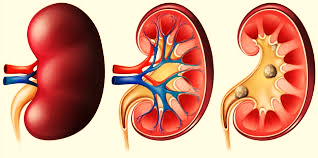 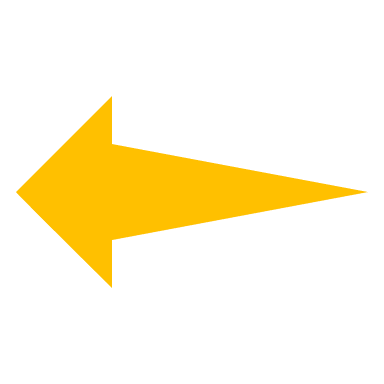 কর্টেক্স
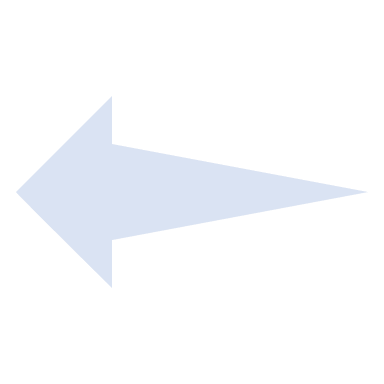 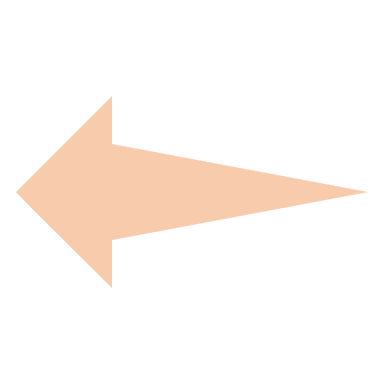 মেডুলা
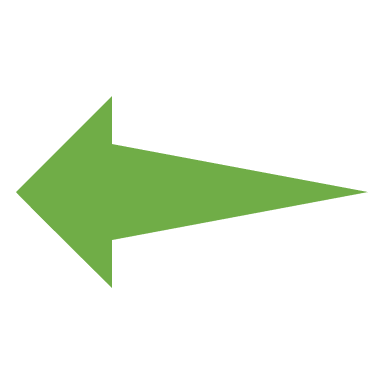 বৃক্ক ক্যাপসুল
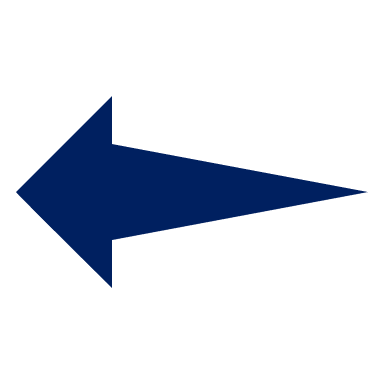 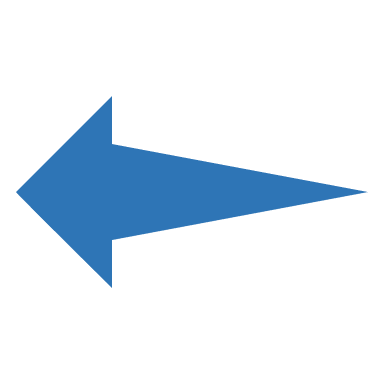 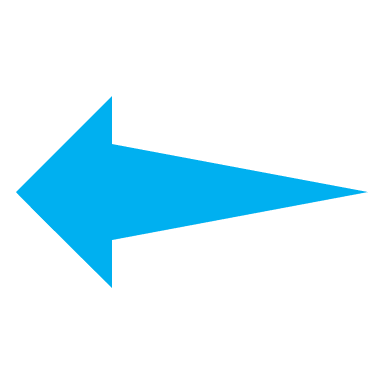 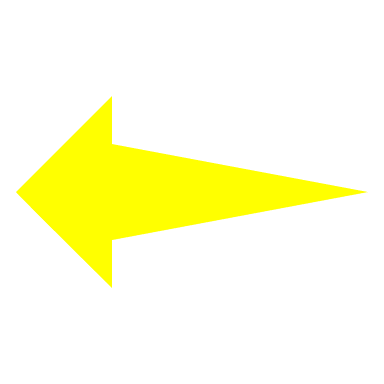 পেলভিস
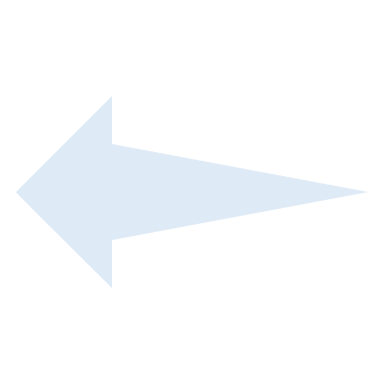 রেনাল পিরামিড
রেনাল ধমনি
রেনাল শিরা
জোড়ায় কাজঃ
কিডনীর গঠন বর্ণনা কর।
গ্লোমেরুলাস
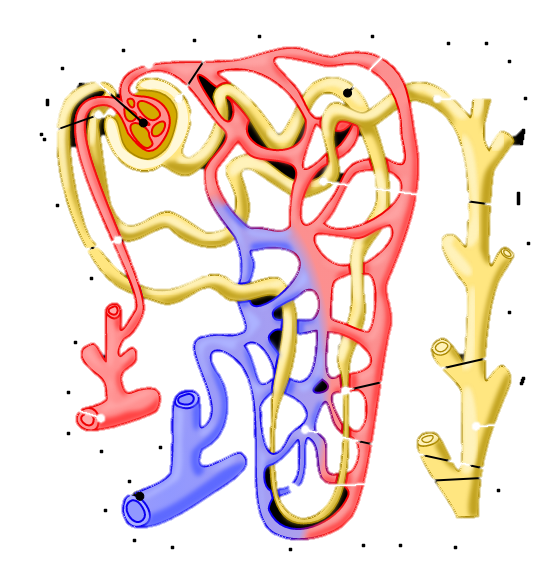 অ্যাফারেন্ট ধমনি
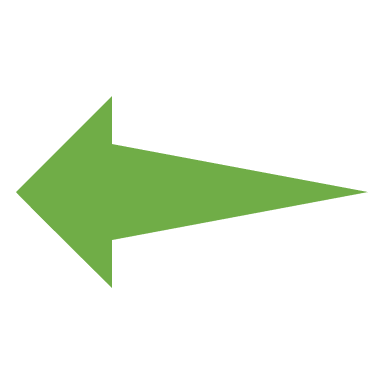 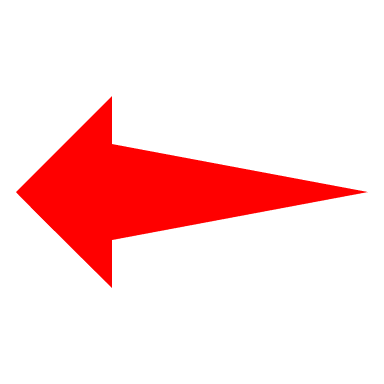 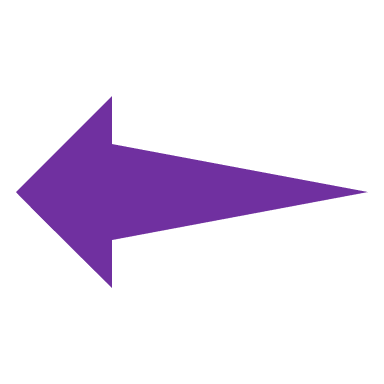 ইফারেন্ট ধমনি
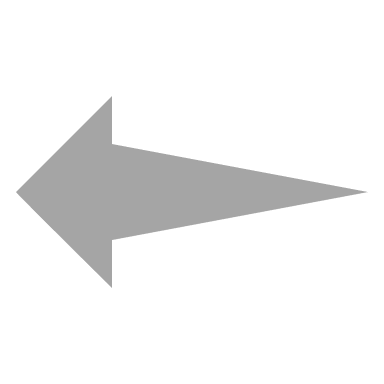 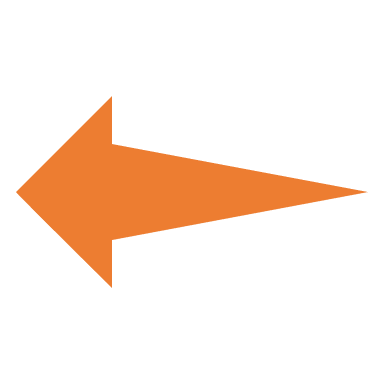 বোমেন্স ক্যাপসুল
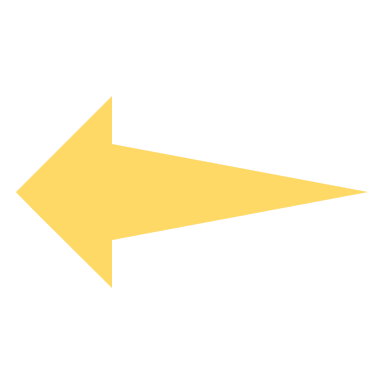 নিকটবর্তী প্যাচানো নালীকা
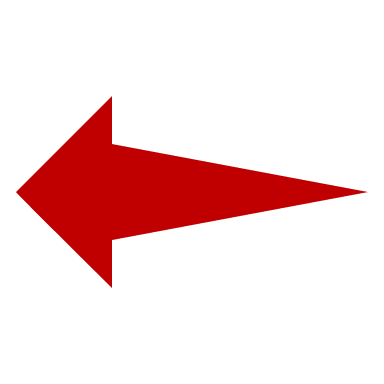 হেনলির লুপ
প্রান্তীয় প্যাচানো নালিকা
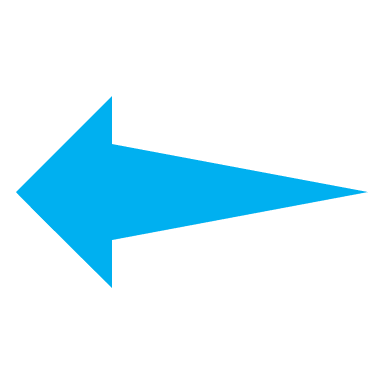 সংগ্রাহক নালিকা
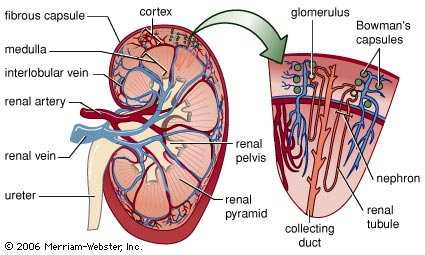 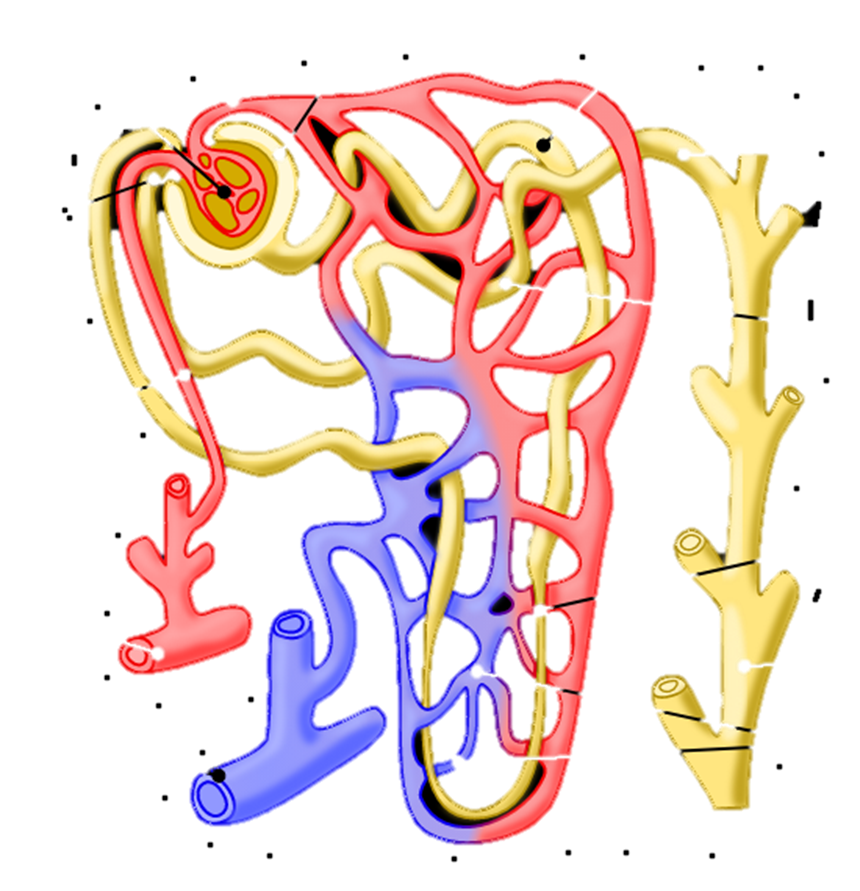 বৃক্কের ইউনিফেরাস নালিকার ক্ষরণকারী অংশ এবং কাজ করার একককে নেফ্রন বলে।
মানুষের প্রতিটি বৃক্কে ১০-১২ লক্ষ নেফ্ররন থাকে। প্রতিটি নেফ্রনে দুটি অংশ থাকে যথা- মালপিজিয়ান অঙ্গ এবং রেনাল টিউবিউল। 
প্রতিটি মালপিজিয়ান অঙ্গ আবার দুটি অংশ থাকে যথা- গ্লোমেরুলাস এবং বোমেন্স ক্যাপসুল। 
বোমেন্স ক্যাপসুল গ্লোমেরুলাসকে বেষ্টন করে রাখে। 
বোমেন্স ক্যাপসুল একগুচ্ছ কৈশিক জালিকা দিয়ে তৈরি।
রেনাল ধমনি থেকে সৃষ্ট অ্যাফারেন্ট ধমনি ক্যাপসুলের ভিতরে প্রবেশ করে প্রায় ৫০টি কৈশিকনালিকা তৈরি করে। এসব কৈশিকনালিকা আবার মিলিত হয়ে ইফারেন্ট ধমনি তৈরি করে এবং ক্যাপসুল থেকে বেরিয়ে যায়। 
গ্লোমেরুলাস ছাঁকনির মত কাজ করে রক্ত থেকে পরিস্রুত তরল উৎপন্ন করে। এই তরলকে আলট্রাফিলট্রেট বলে। 
এই আলট্রাফিলট্রেট রেনাল টিউবিউলের মধ্য দিয়ে প্রবাহিত হওয়ার সময় আরো কয়েক দফা শোষণ হয়ে থাকে। 
সবশেষে যে তরলটি পাওয়া যায় তাই হচ্ছে মূত্র। এই মূত্র সংগ্রাহক নালিকার মধ্য দিয়ে ইউরেটারে জমা হয়।
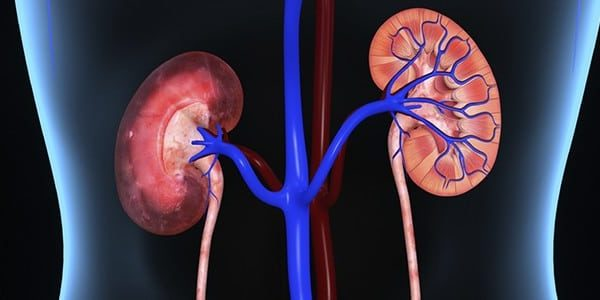 দলীয় কাজঃ
বৃক্কের কাজ ব্যাখ্যা কর।
বাড়ির কাজঃ
নেফ্রনের চিহ্নিত চিত্র অংকন কর।
ধন্যবাদ